Γεωπάρκο Βικου-Αώου: Εκπαιδευτικό Υλικό
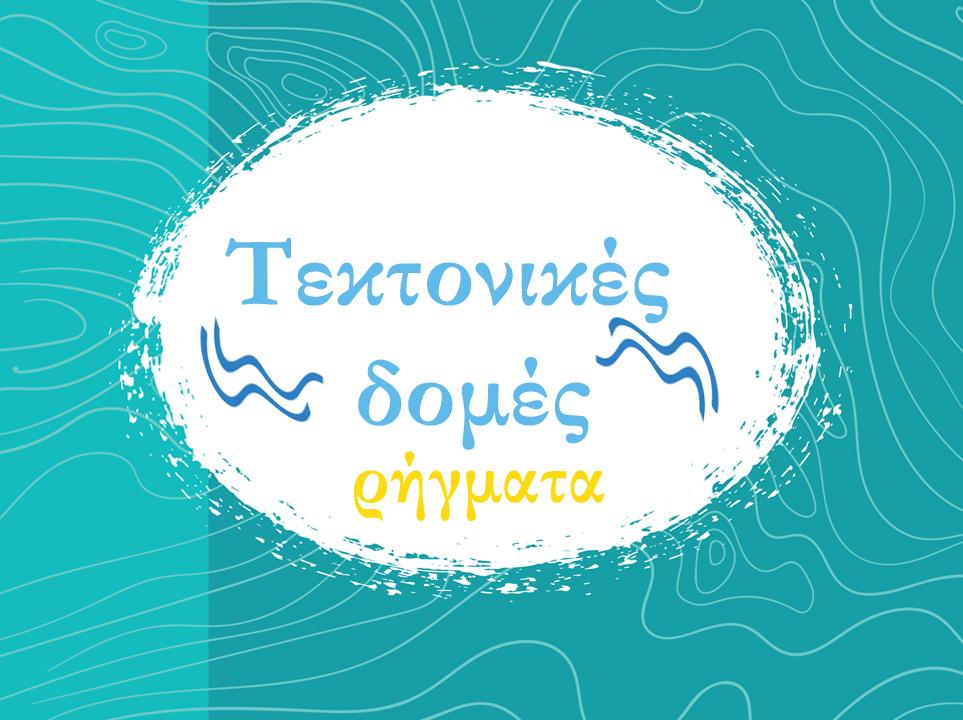 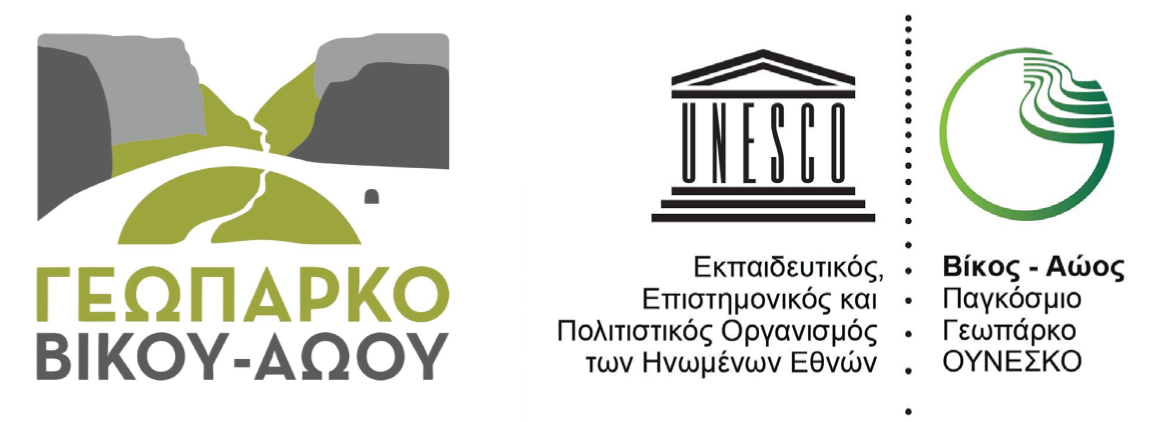 Γεωπάρκο Βικου-Αώου: Εκπαιδευτικό Υλικό
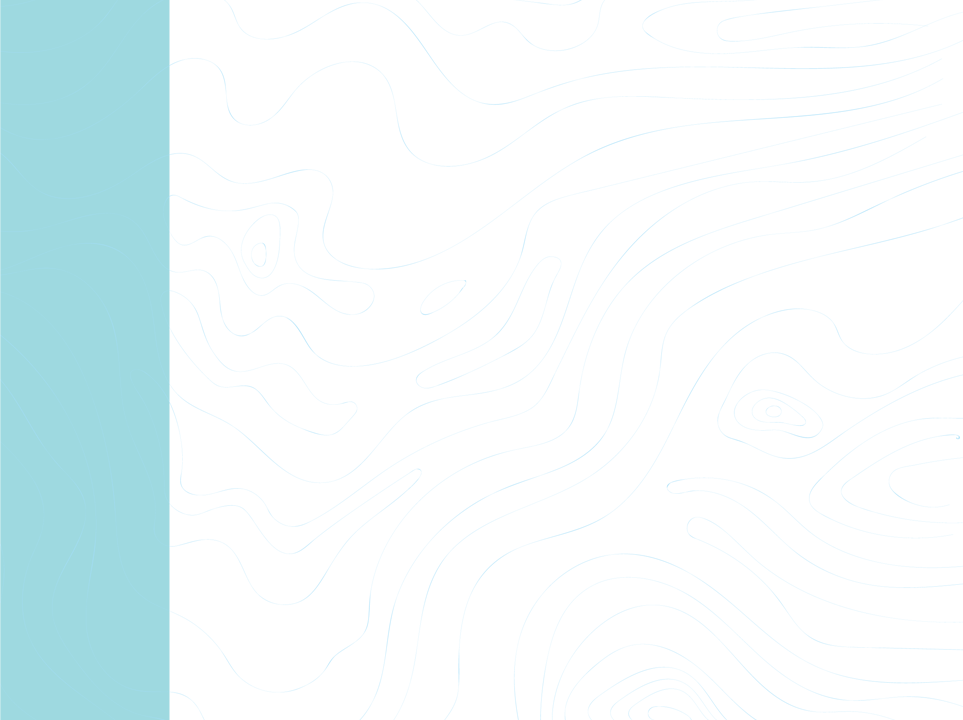 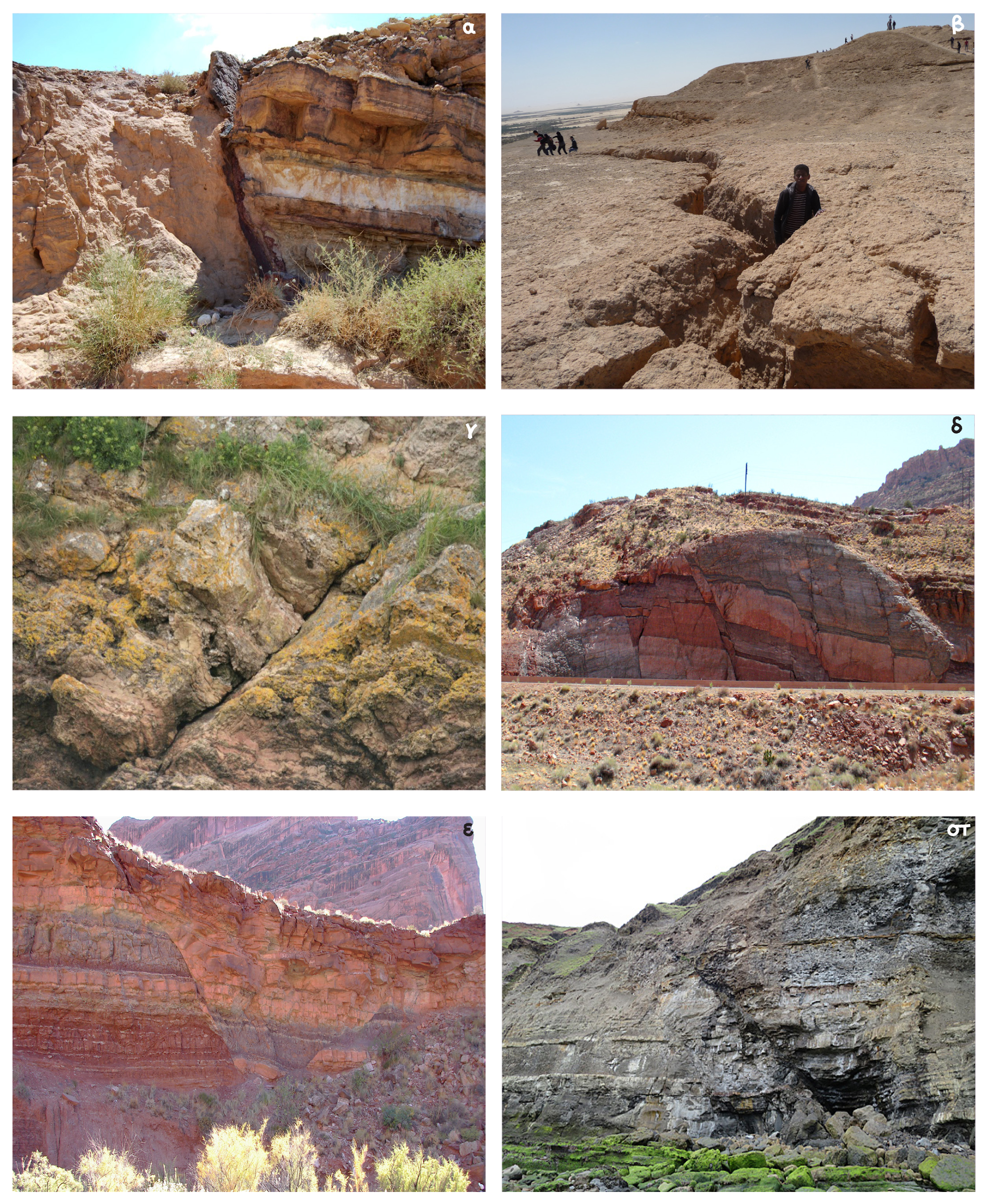 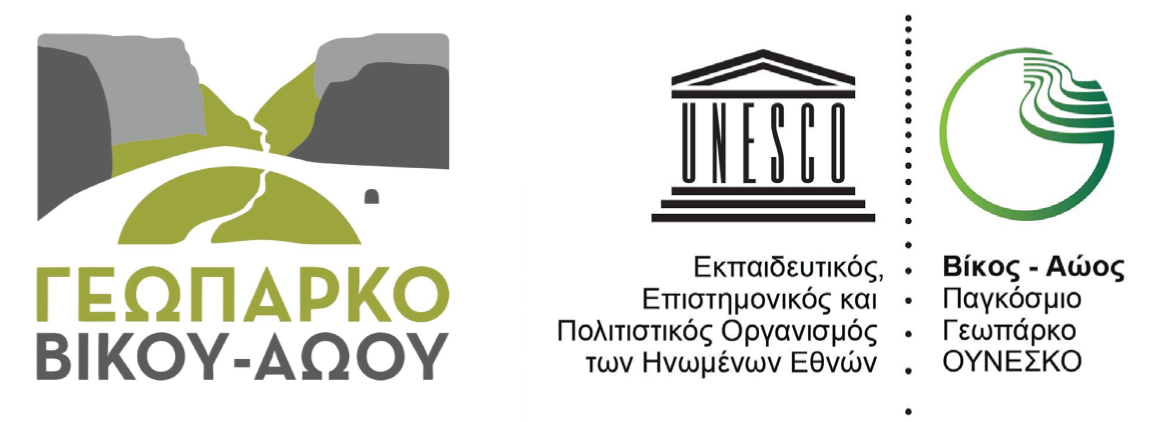 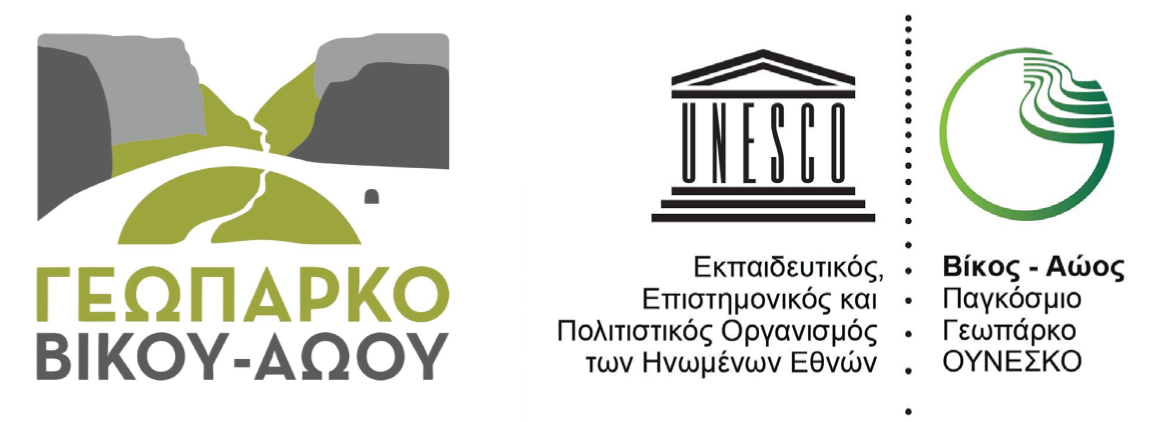 Εικόνα 1
Γεωπάρκο Βικου-Αώου: Εκπαιδευτικό Υλικό
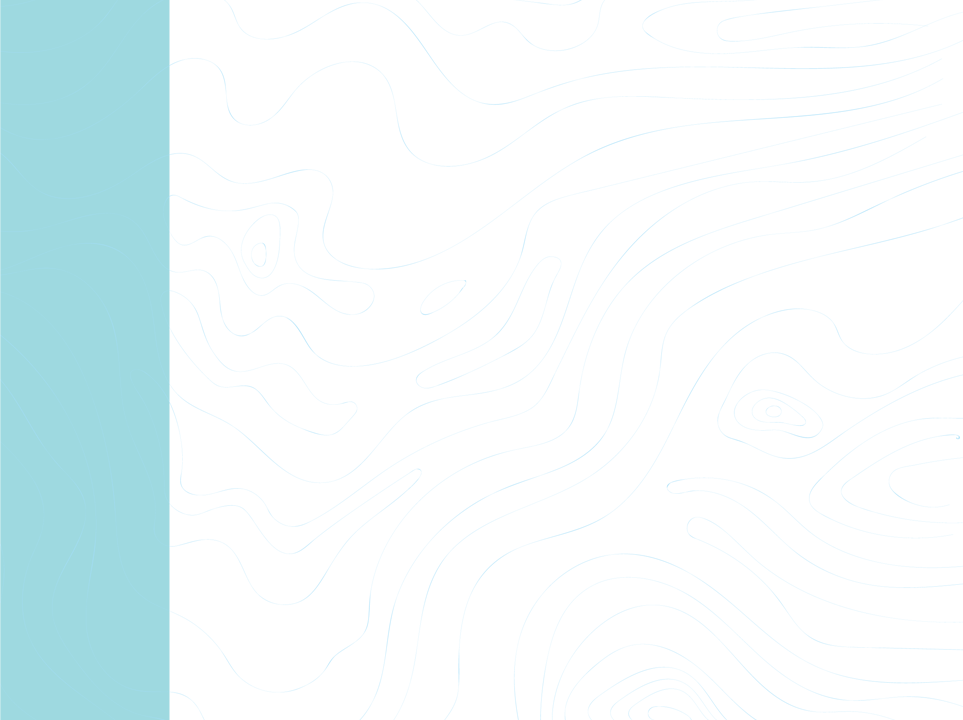 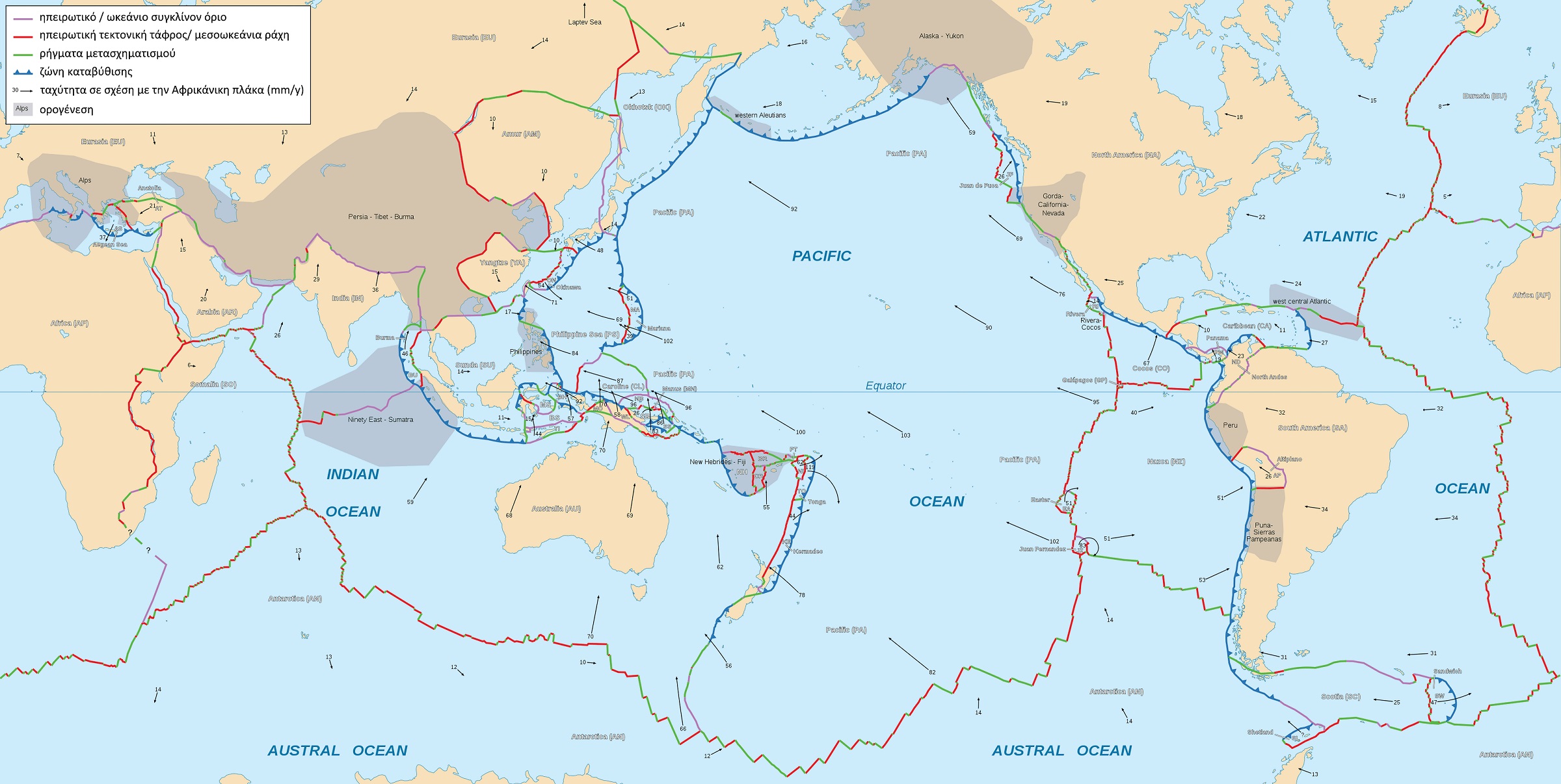 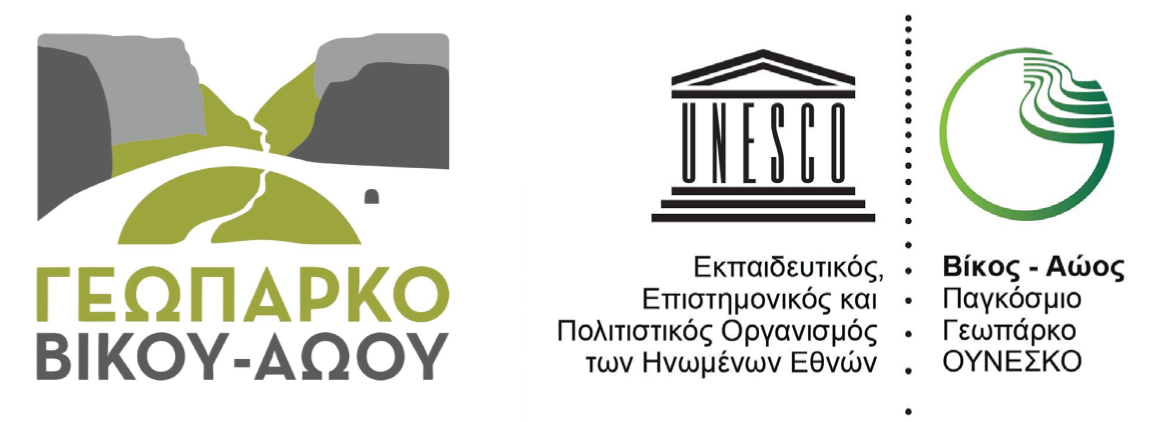 Εικόνα 2. Χάρτης λιθοσφαιρικών πλακών
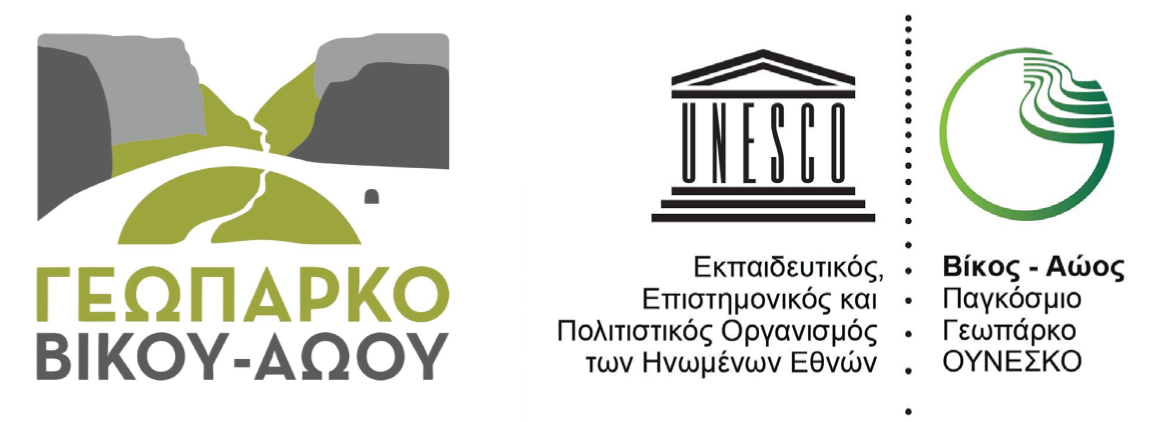 Γεωπάρκο Βικου-Αώου: Εκπαιδευτικό Υλικό
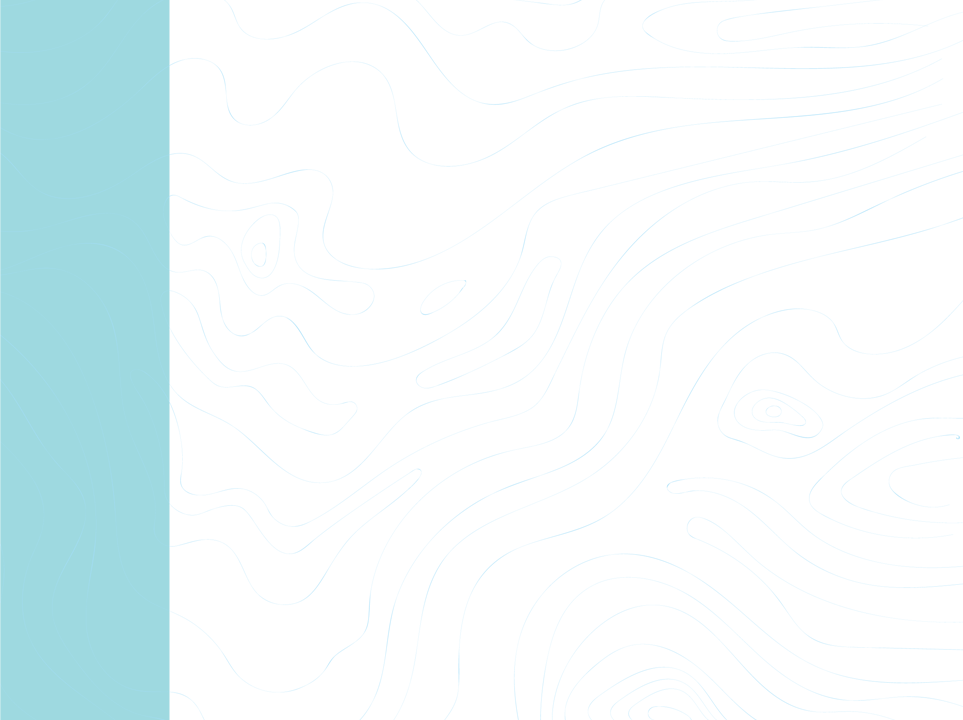 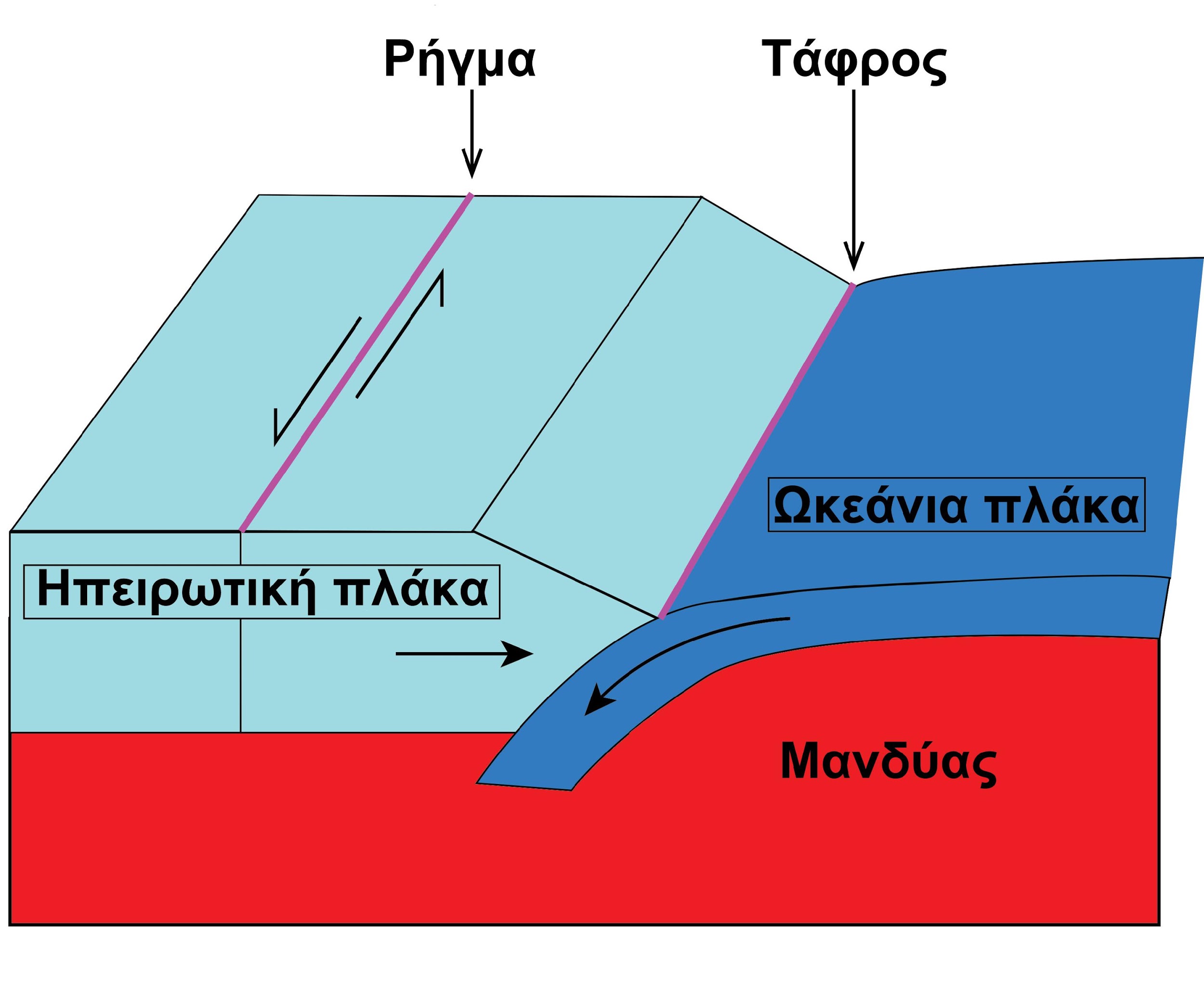 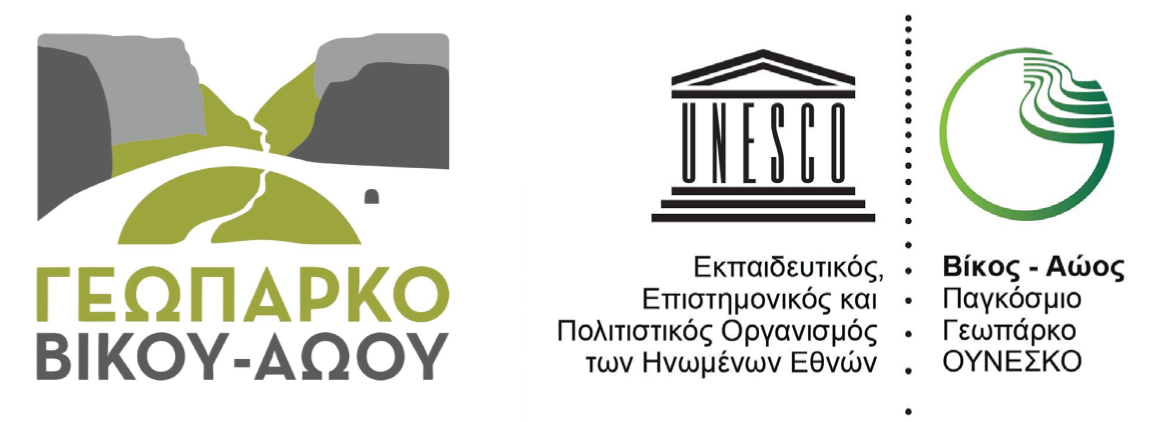 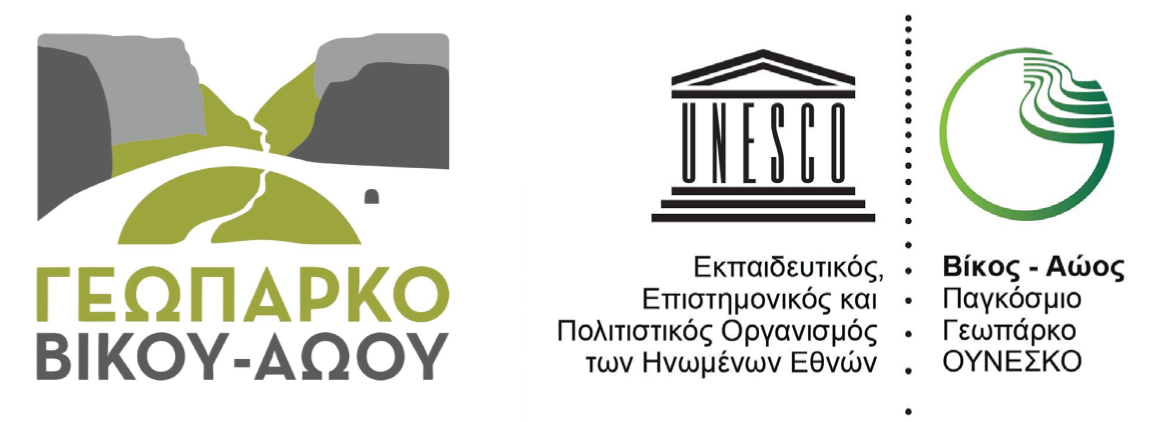 Εικόνα 3. Καταβύθιση μιας λιθοσφαιρικής πλάκας κάτω από άλλη και δημιουργία ρήγματος
Γεωπάρκο Βικου-Αώου: Εκπαιδευτικό Υλικό
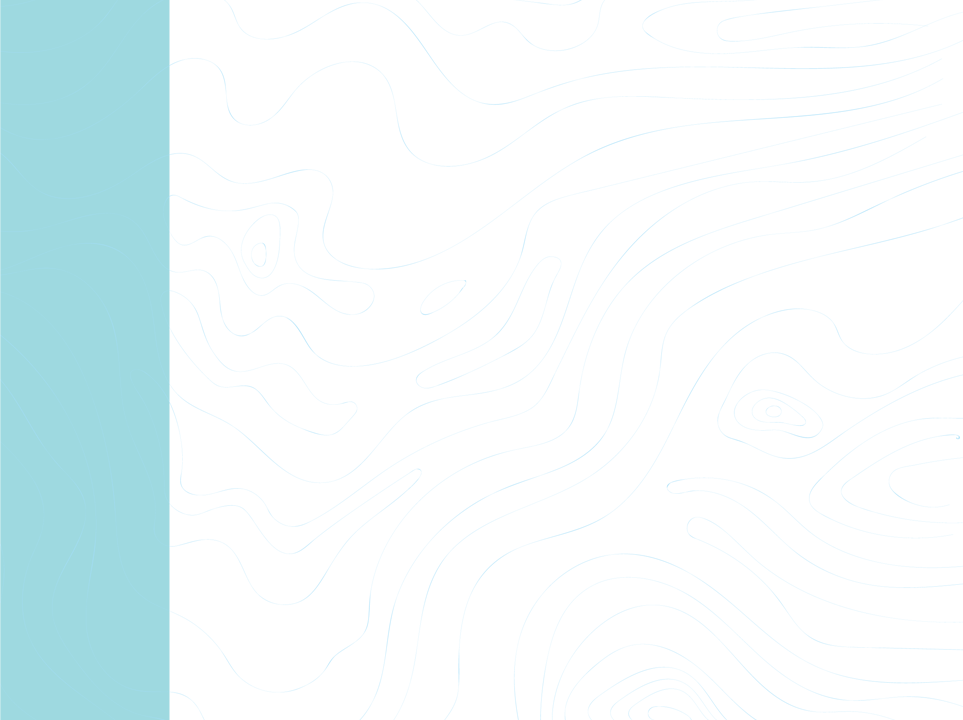 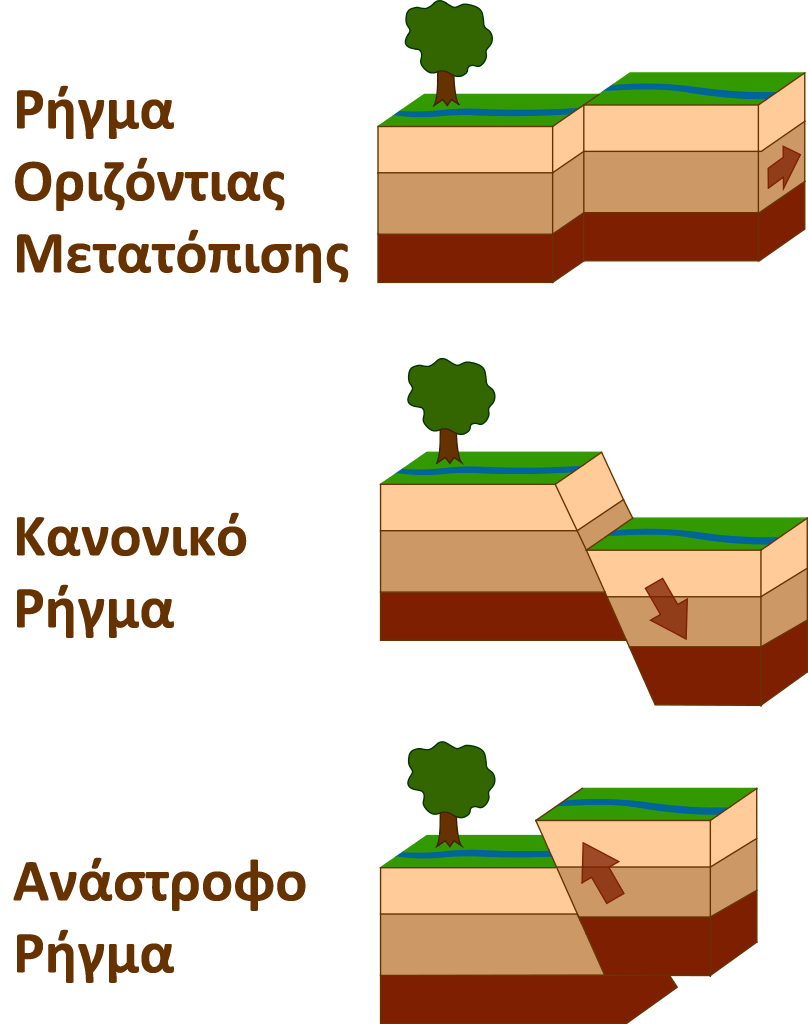 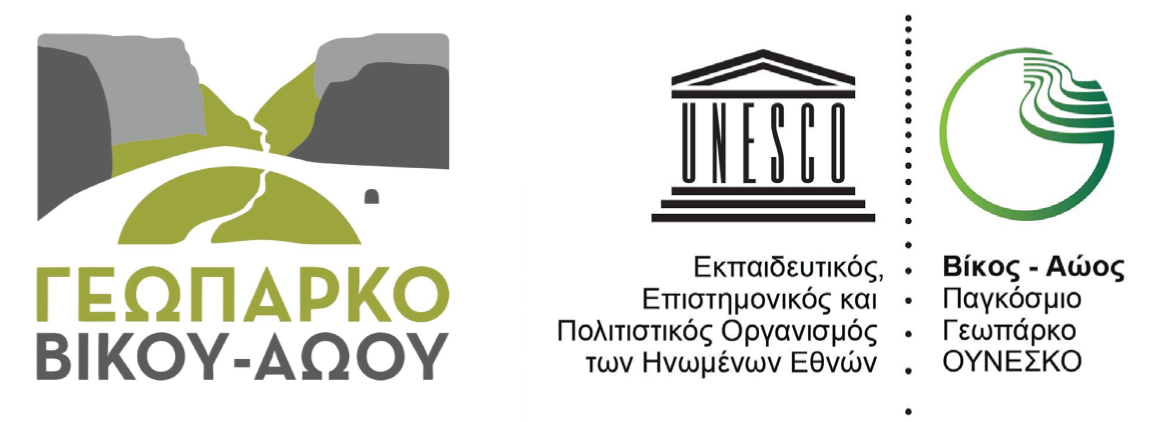 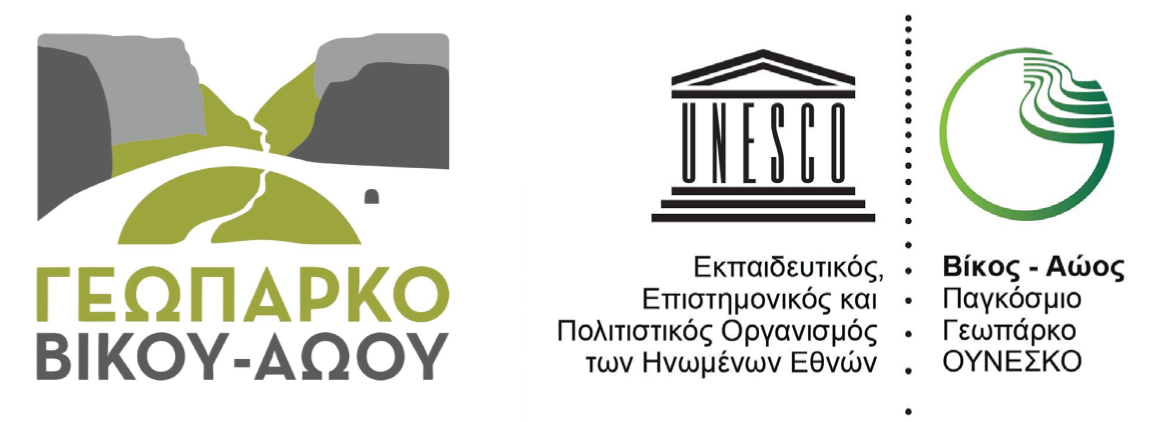 Εικόνα 4. Τύποι ρηγμάτων
Γεωπάρκο Βικου-Αώου: Εκπαιδευτικό Υλικό
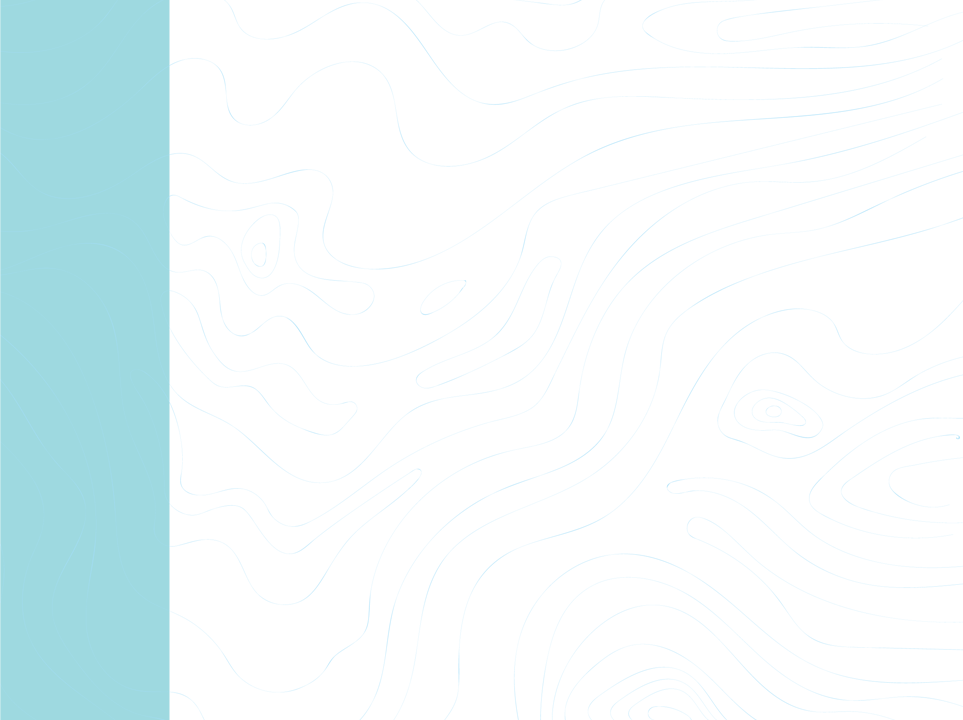 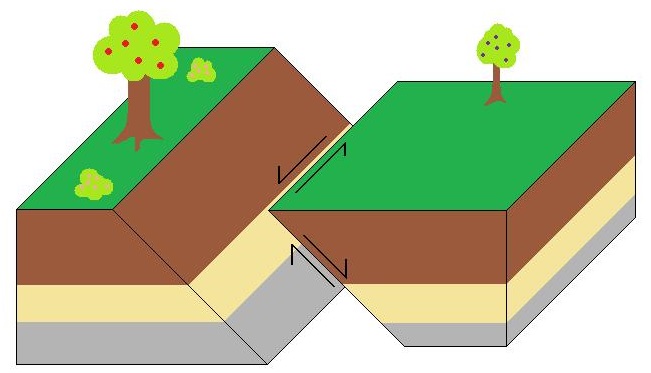 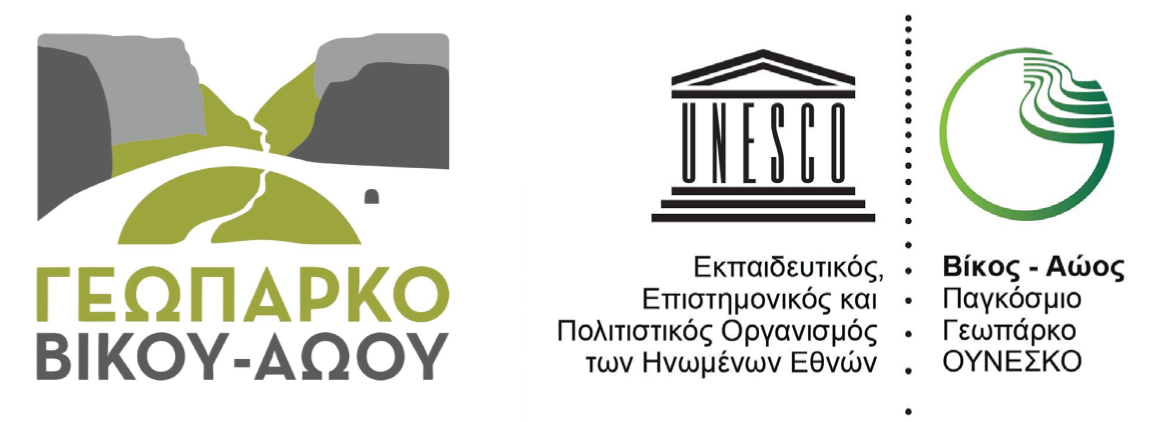 Εικόνα 5. Συνδυασμός κινήσεων σε ένα ρήγμα
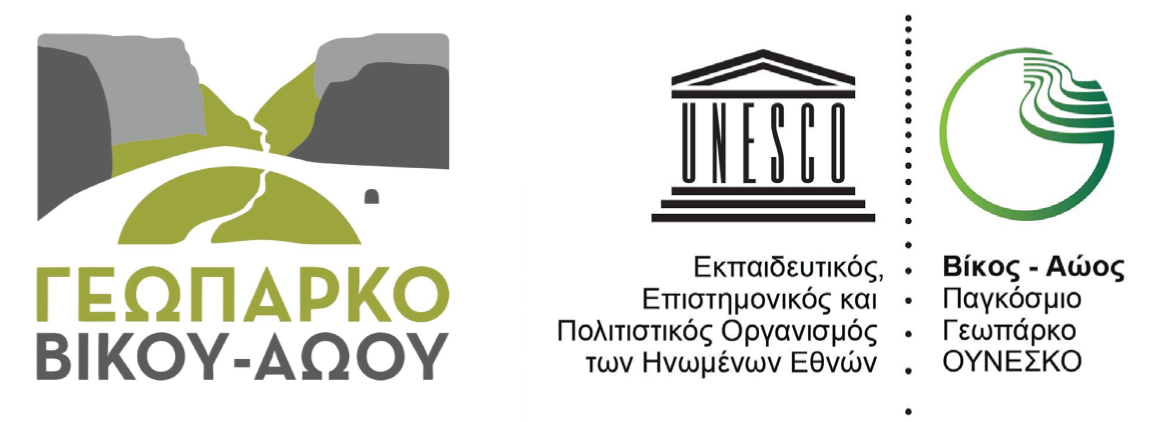 Γεωπάρκο Βικου-Αώου: Εκπαιδευτικό Υλικό
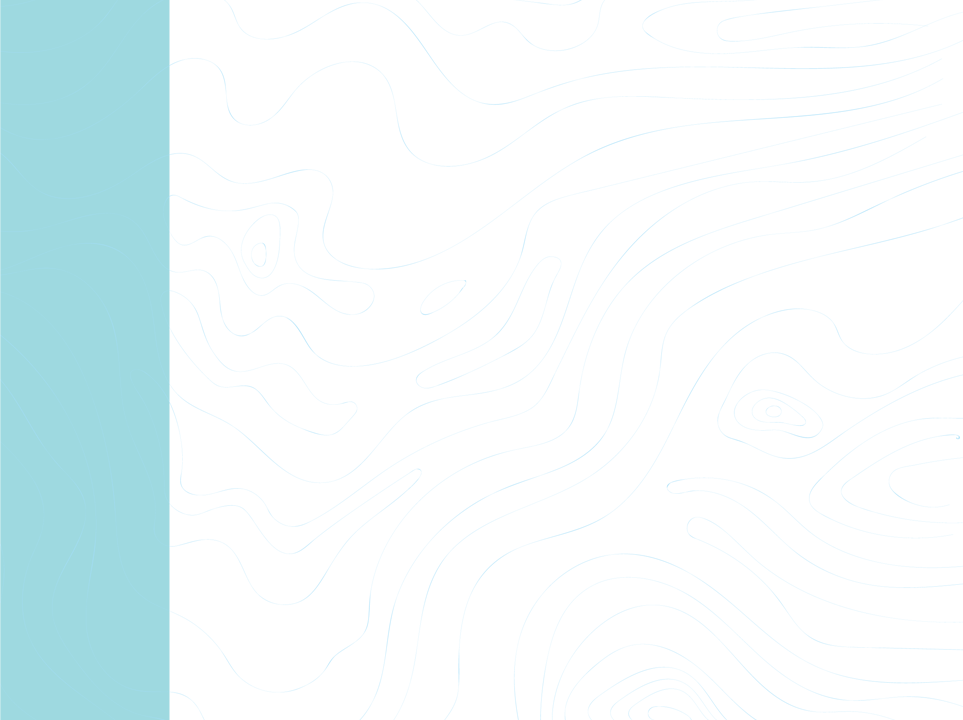 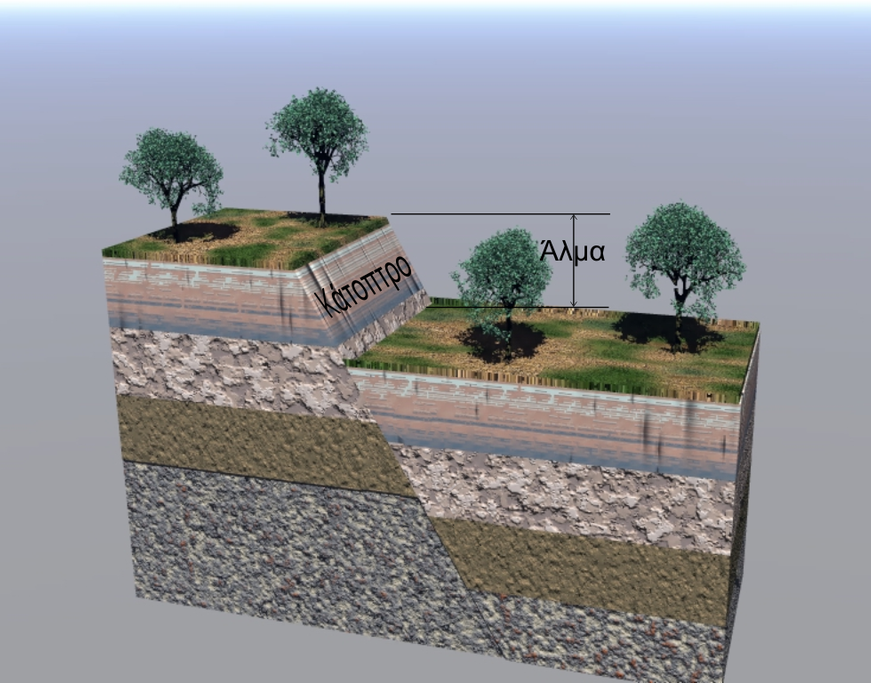 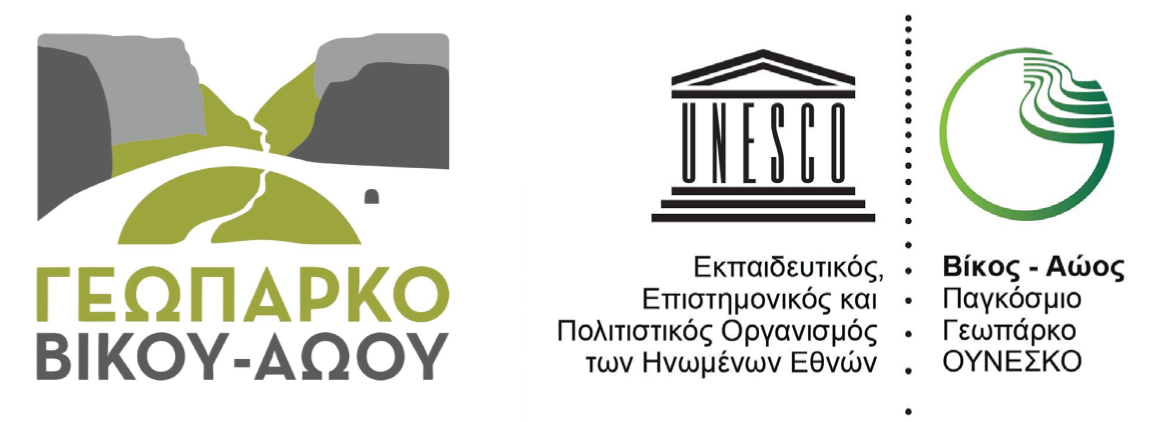 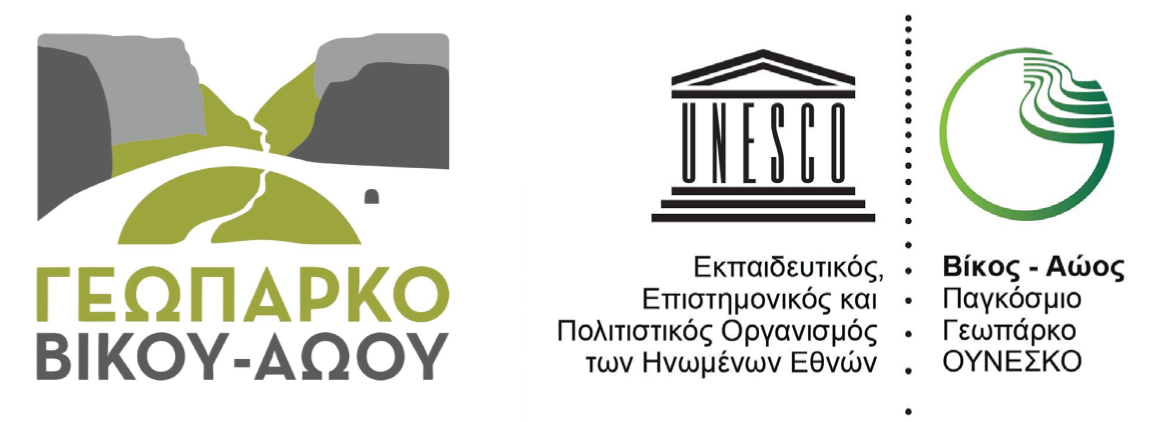 Εικόνα 6. Βασικά χαρακτηριστικά ενός ρήγματος
Γεωπάρκο Βικου-Αώου: Εκπαιδευτικό Υλικό
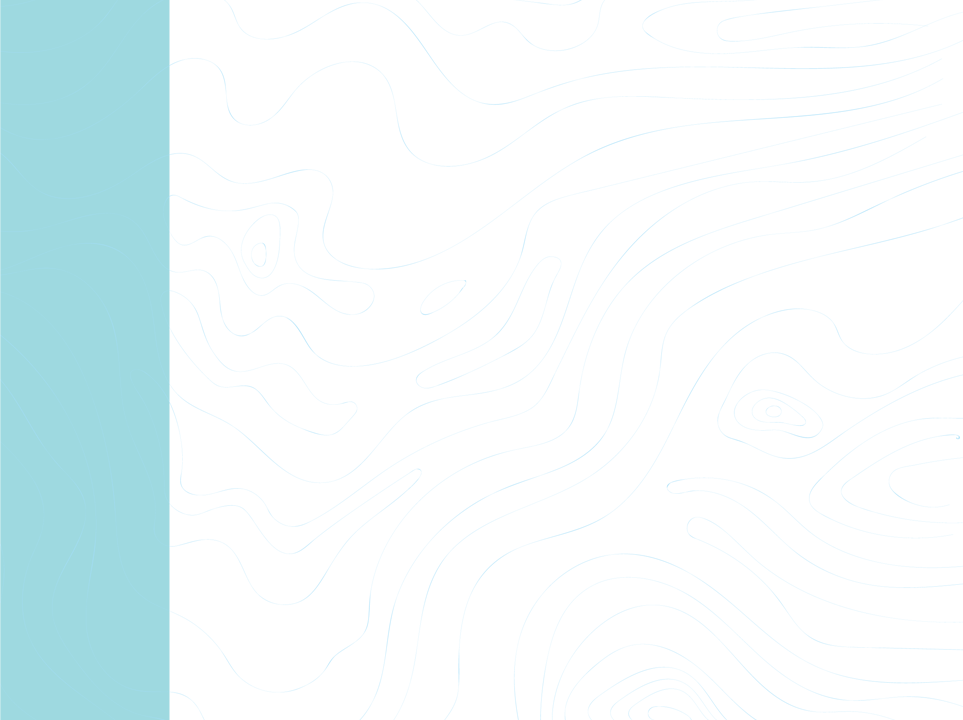 Πηγές
Εικόνα 1α: Wikipedia - https://he.m.wikipedia.org/wiki/%D7%A7%D7%95%D7%91%D7%A5:Ramon_Fault.jpg 
Εικόνα 1β: Wikimedia Commons - Kamal Osama - https://commons.wikimedia.org/wiki/File:Fault_in_Siwa_oasis.jpg 
Εικόνα 1γ: Geograph - Michael Dennis Stagg - https://www.geograph.org.uk/photo/3046306 
Εικόνα 1δ: Wikimedia Commons - Troxel - https://commons.wikimedia.org/wiki/File:Moab_fault.JPG 
Εικόνα 1ε: Flickr - Jesse Varner - https://www.flickr.com/photos/molas/53870457 96 
Εικόνα 1στ: Geograph - Anne Burgess - https://www.geograph.org.uk/photo/5015431 
Εικόνα 2: Wikimedia Commons - Eric Gaba - https://commons.wikimedia.org/wiki/File:Tectonic_plates_boundaries_ detailed-su.svg#/ 
Εικόνα 3: Wikimedia Commons - LkwkarenHKU - https://commons.wikimedia.org/wiki/File:Shear_Partitioning_Mechanism. png 
Εικόνα 4: Wikimedia Commons - Karta24 - https://commons.wikimedia.org/wiki/File:Fault_types.svg 
Εικόνα 5: Wikipedia - Codking - https://en.wikipedia.org/wiki/File:Oblique_slip_fault.jpg 
Εικόνα 6: Wikipedia - Ttzavaras - https://el.wikipedia.org/wiki/%CE%91%CF%81%CF%87%CE%B5%CE%AF%CE%BF:Ri gma01.png
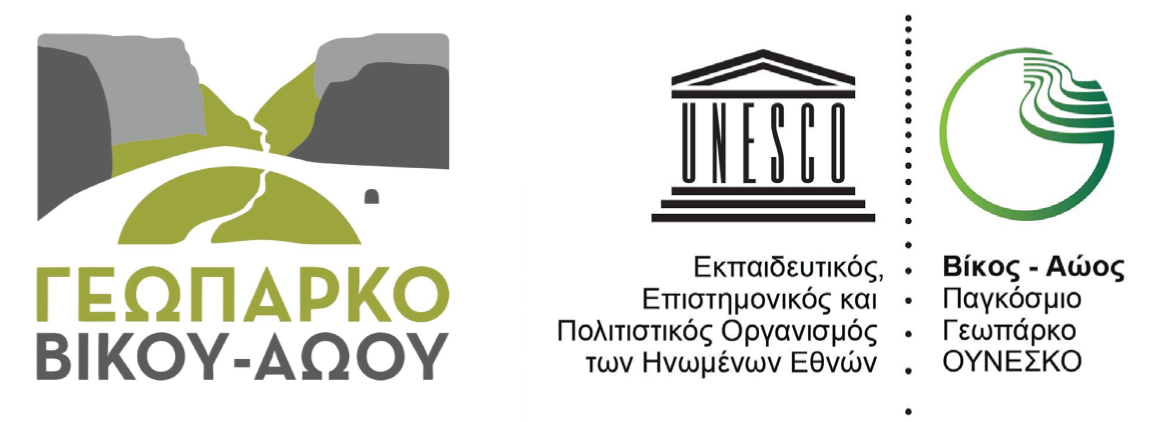 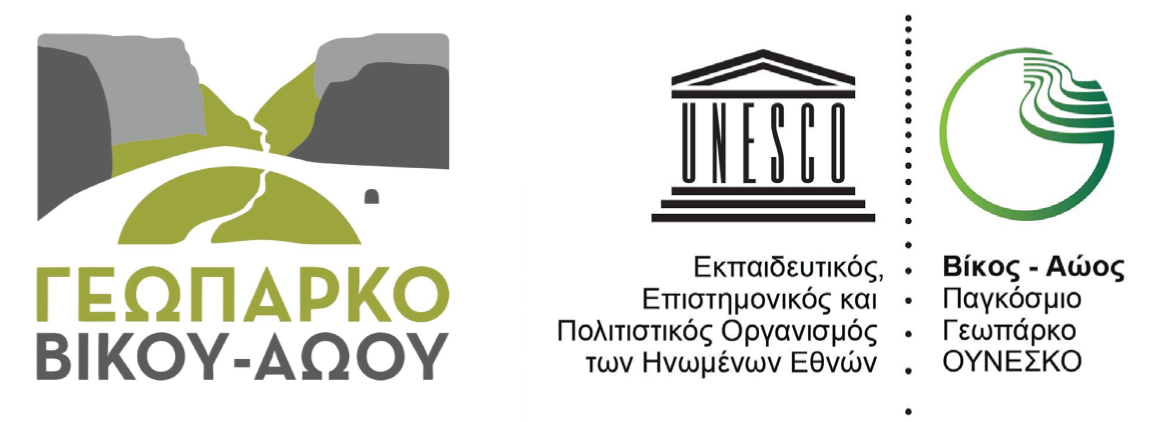 Γεωπάρκο Βικου-Αώου: Εκπαιδευτικό Υλικό
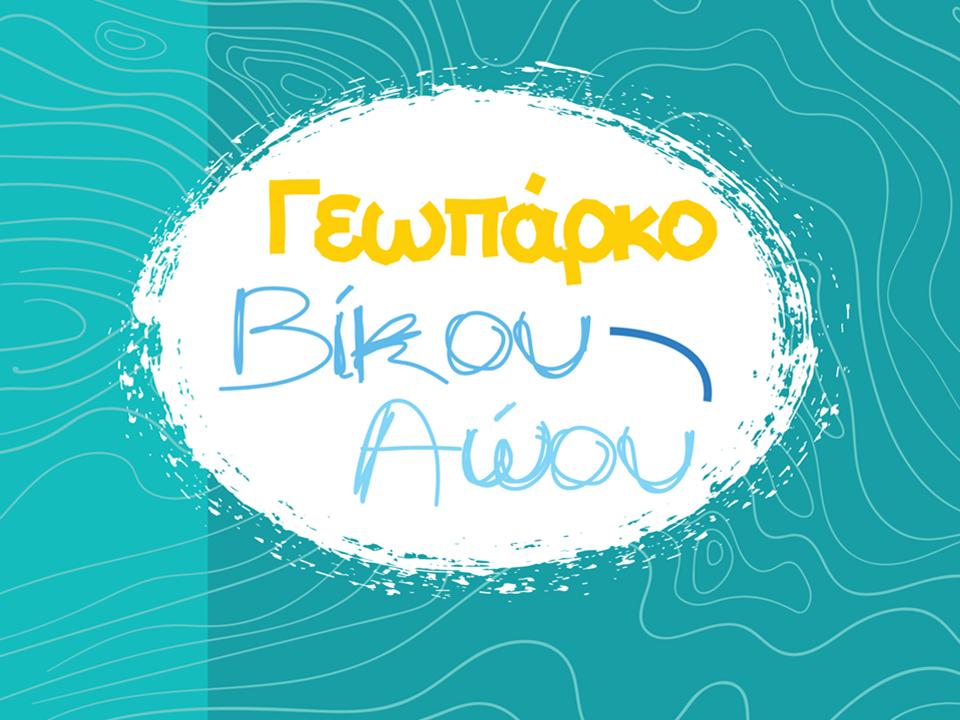 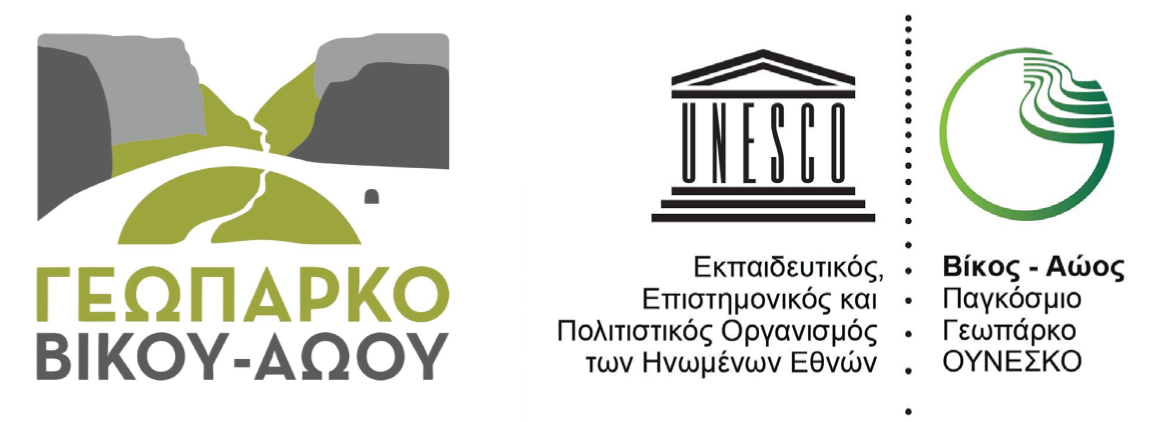